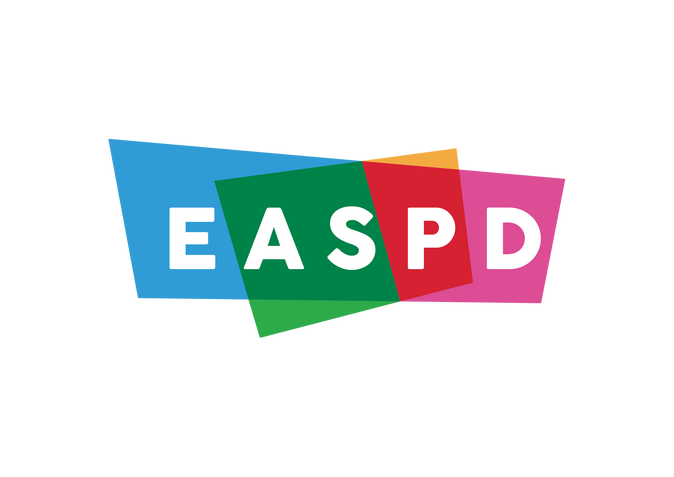 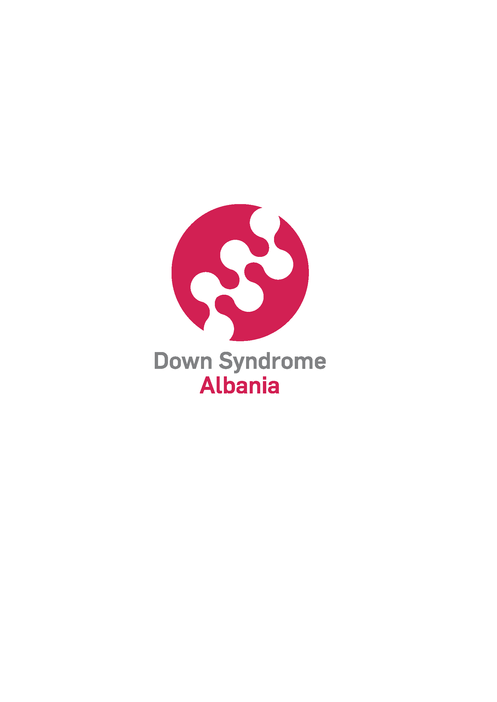 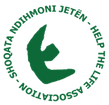 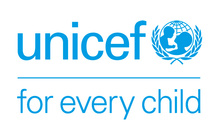 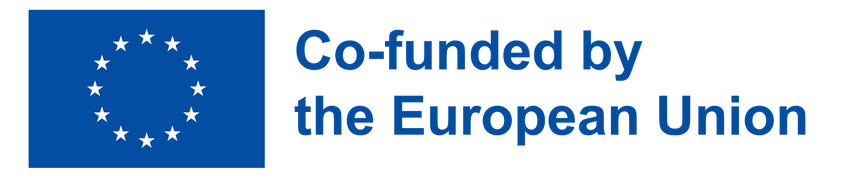 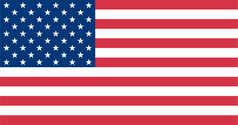 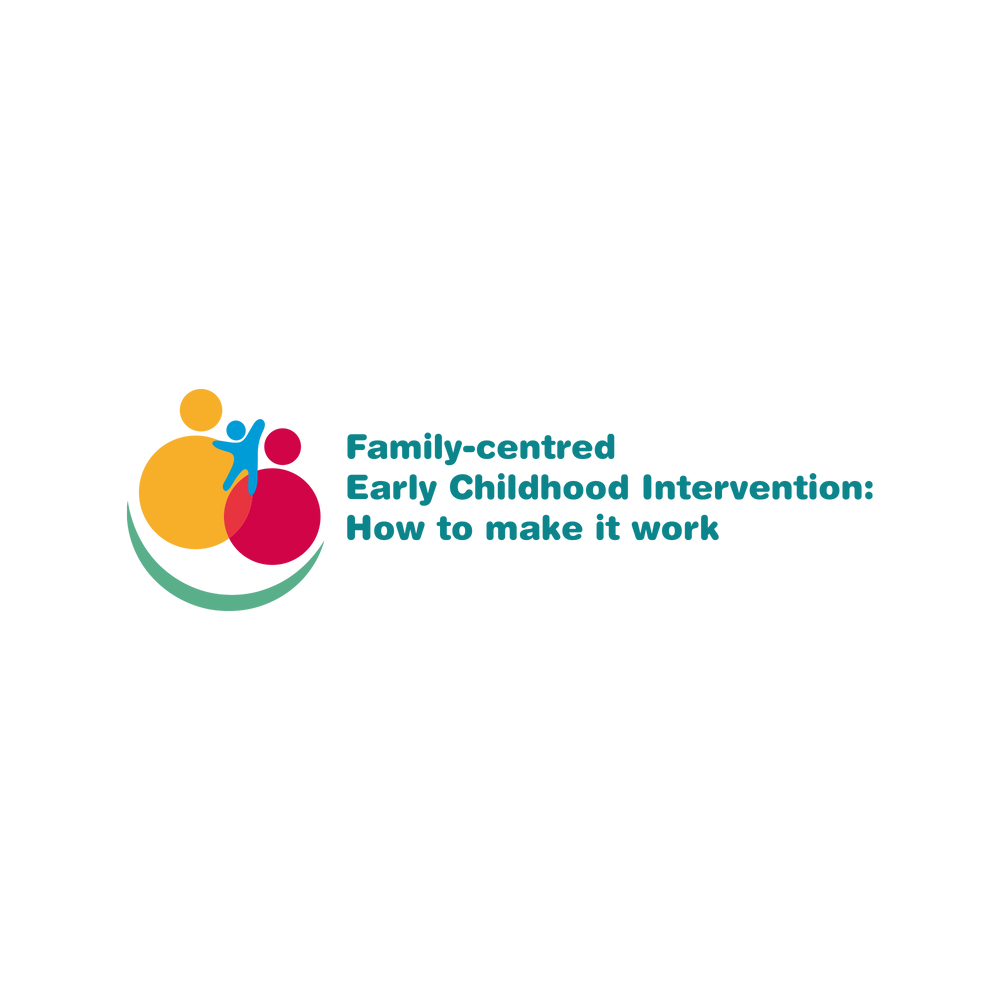 The portuguese national system
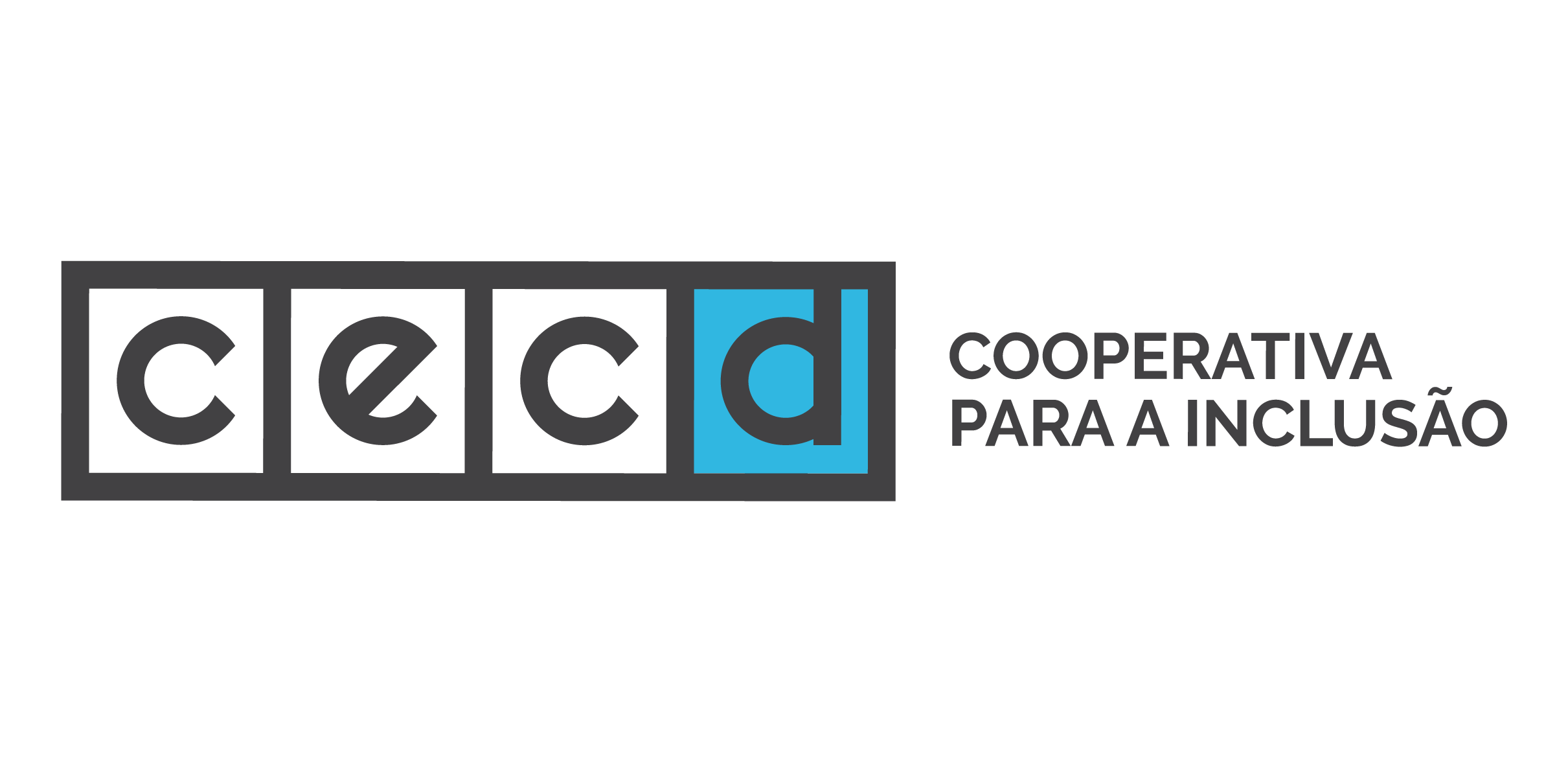 Miguel Valles @
#FamilyCentredECI
Premises that lead to the construction
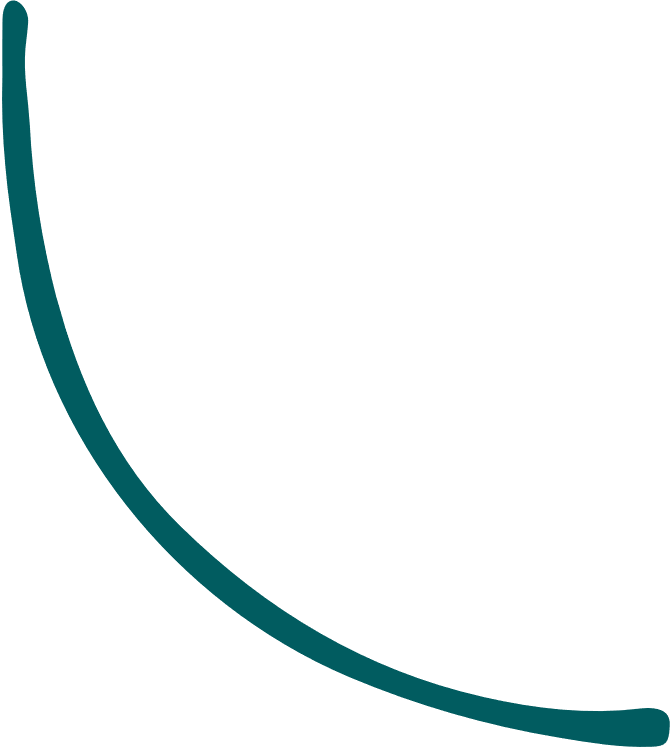 The start
What we wanted to build
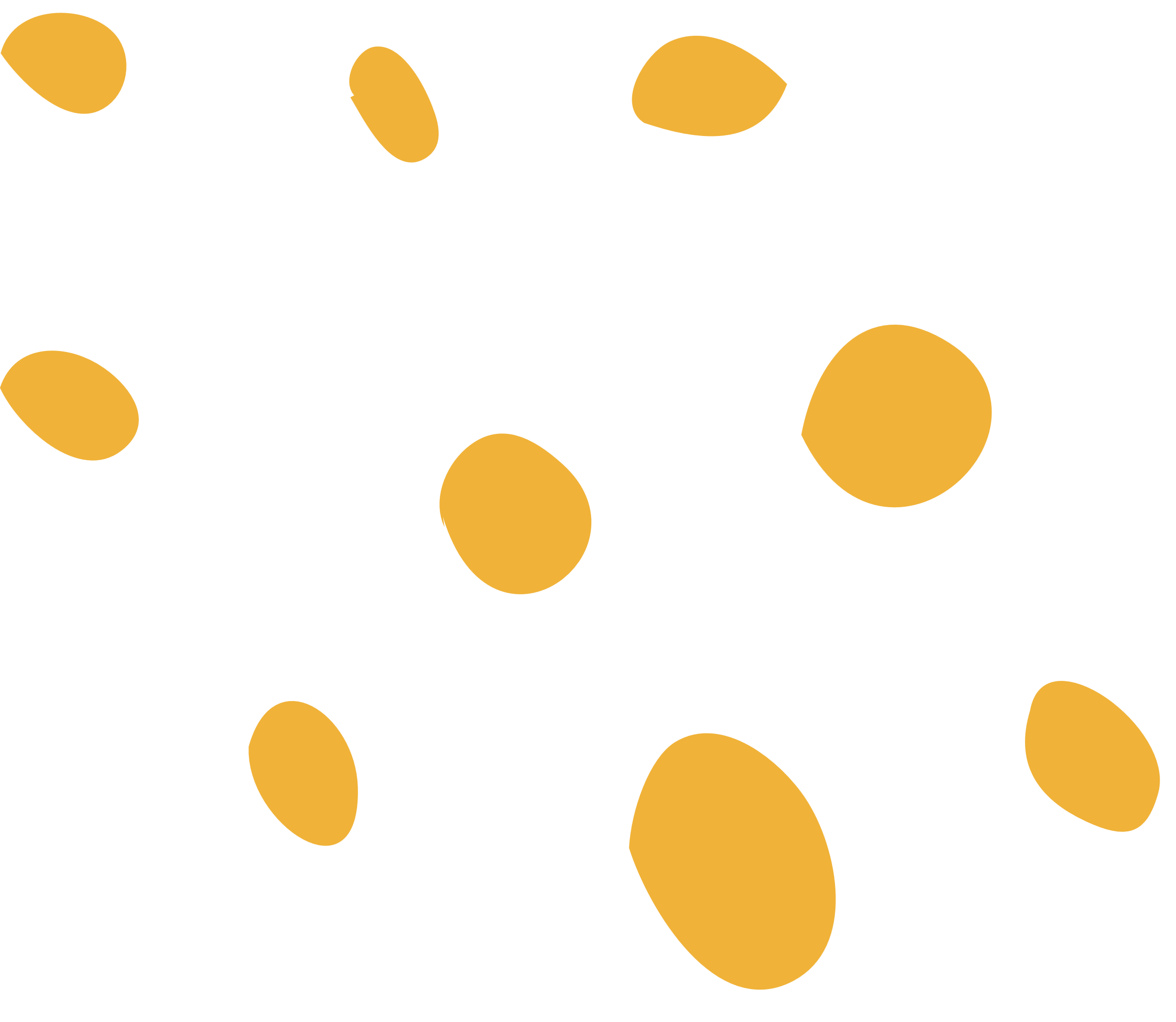 Signature of the UNCRPD
Academic papers that supported the reform
Identification of champions on the need of reform in each ministry
High costs of the current system per user
Lost information between services
A cost-effective full coverage national system and free for all users
A team that represents all ministries and consolidates all the information
A system that enables parental competencies and knowledge
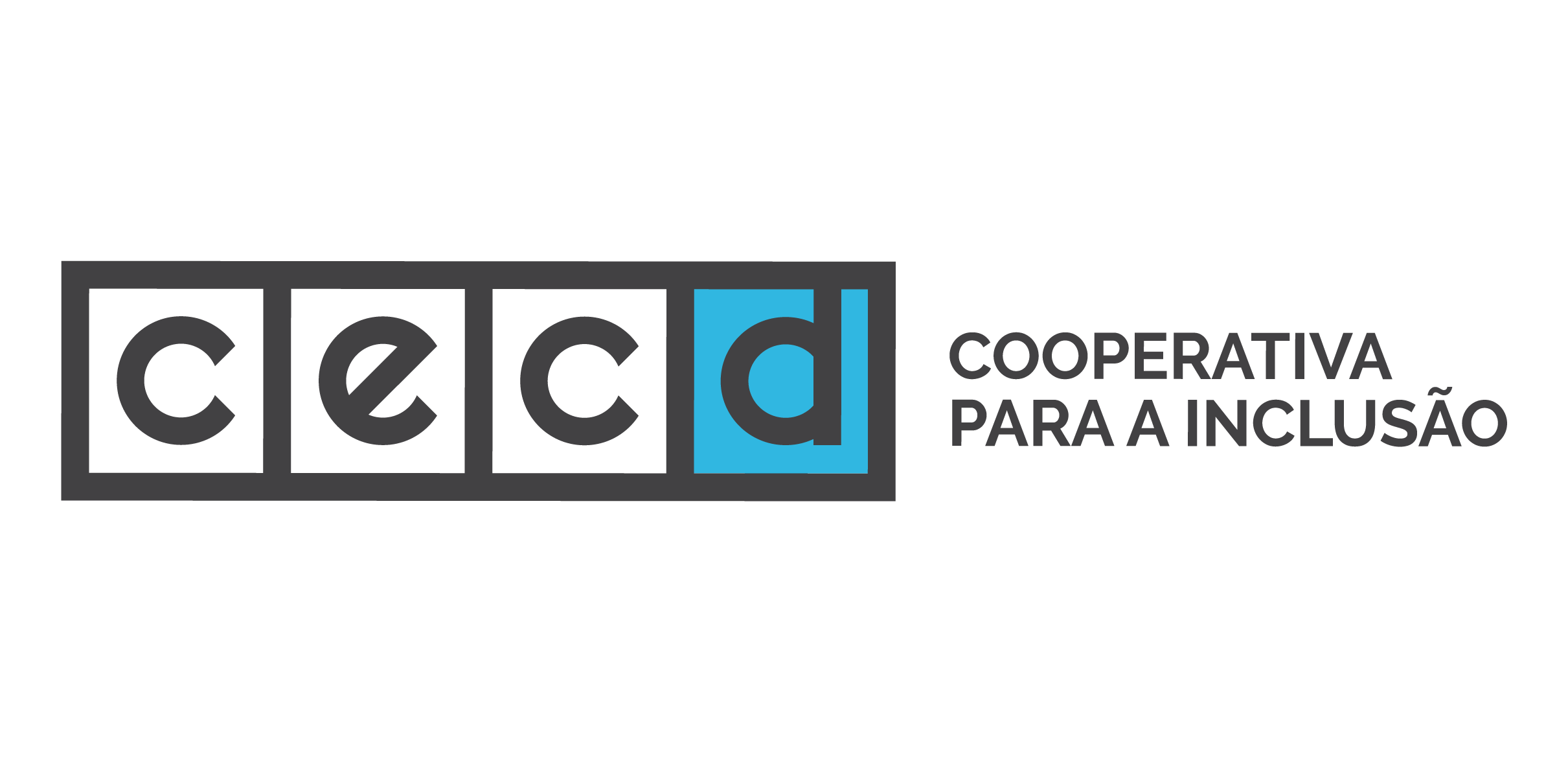 #FamilyCentredECI
Premises that lead to the construction
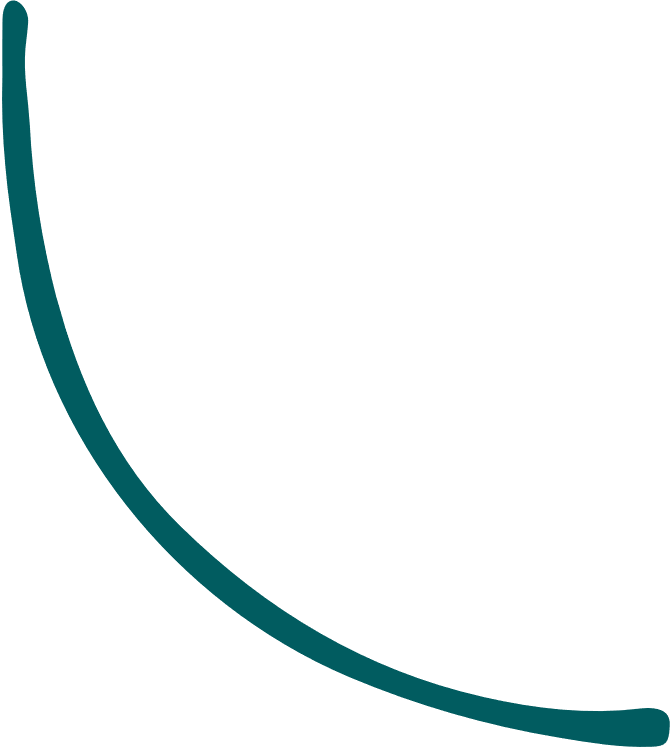 In order to:
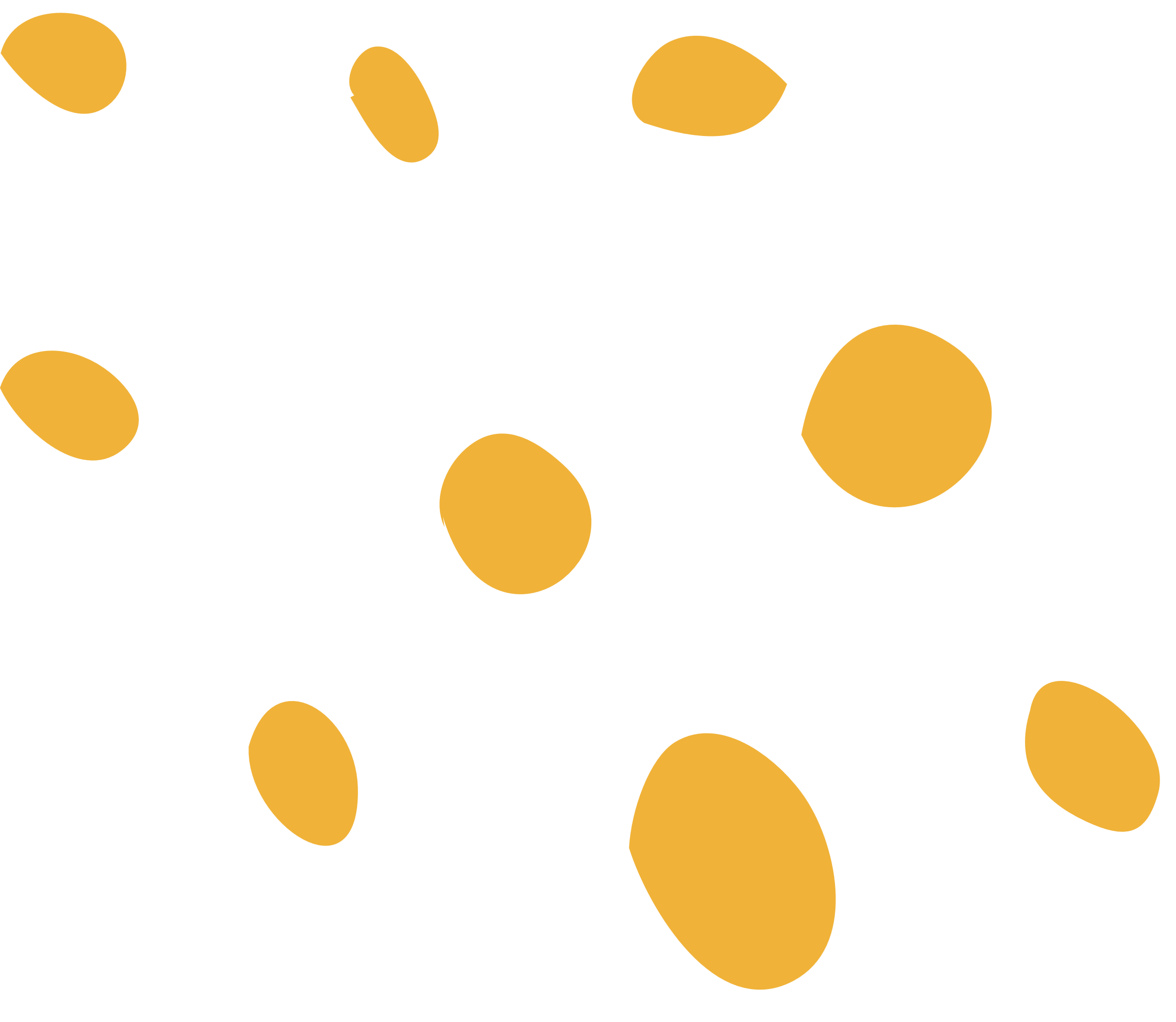 Increase the learning oportunities of the child
Strengthening care givers competencies
Promote family and communities resources
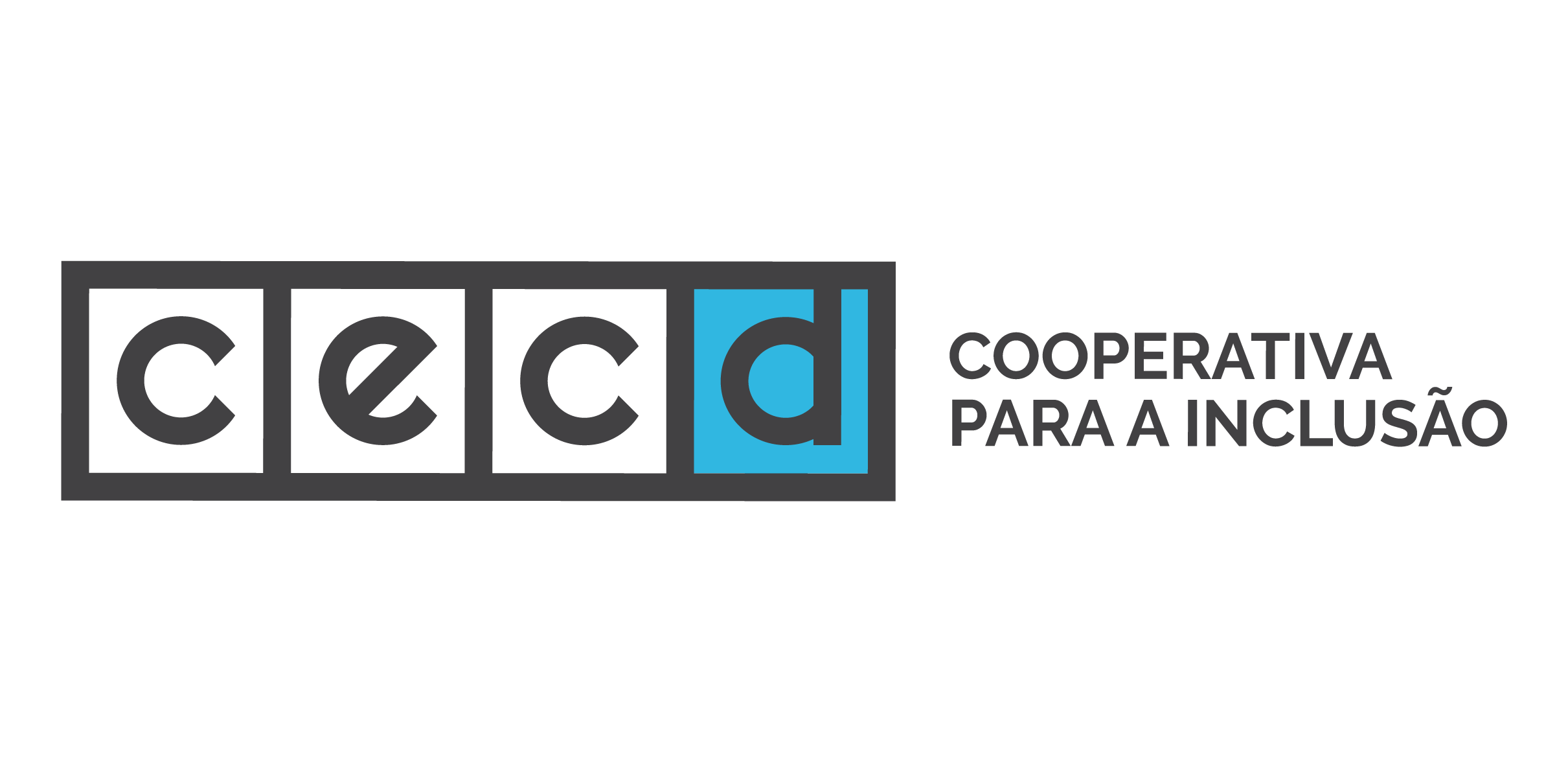 #FamilyCentredECI
The system
1
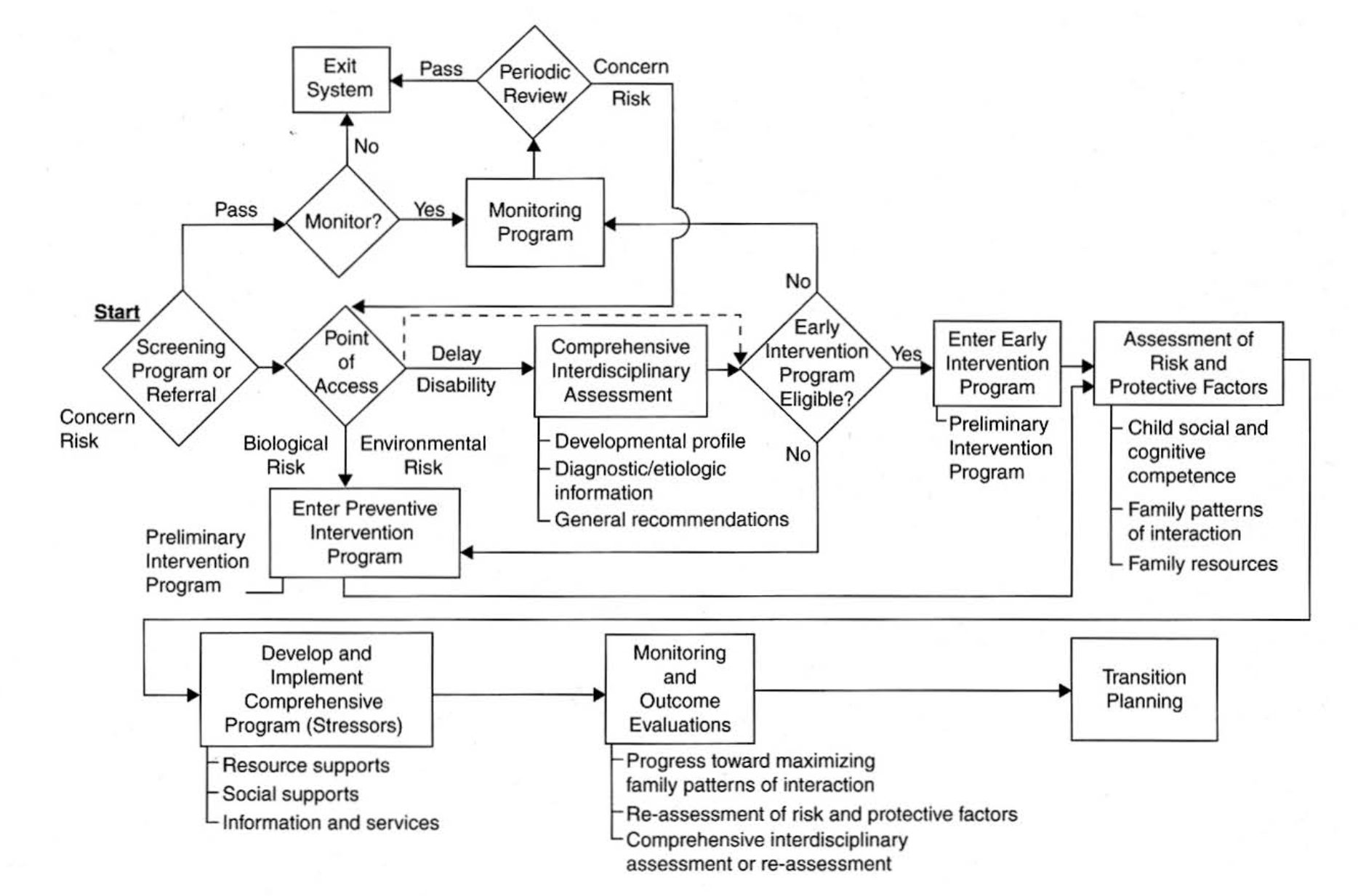 5
154
1
Transdisciplinary
Team Assessment
Adapetd Guralnick, 2001